МЕТОДИСТ.САЙТ
Алгоритм решения задач по динамике
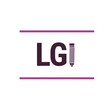 физика. 10 класс
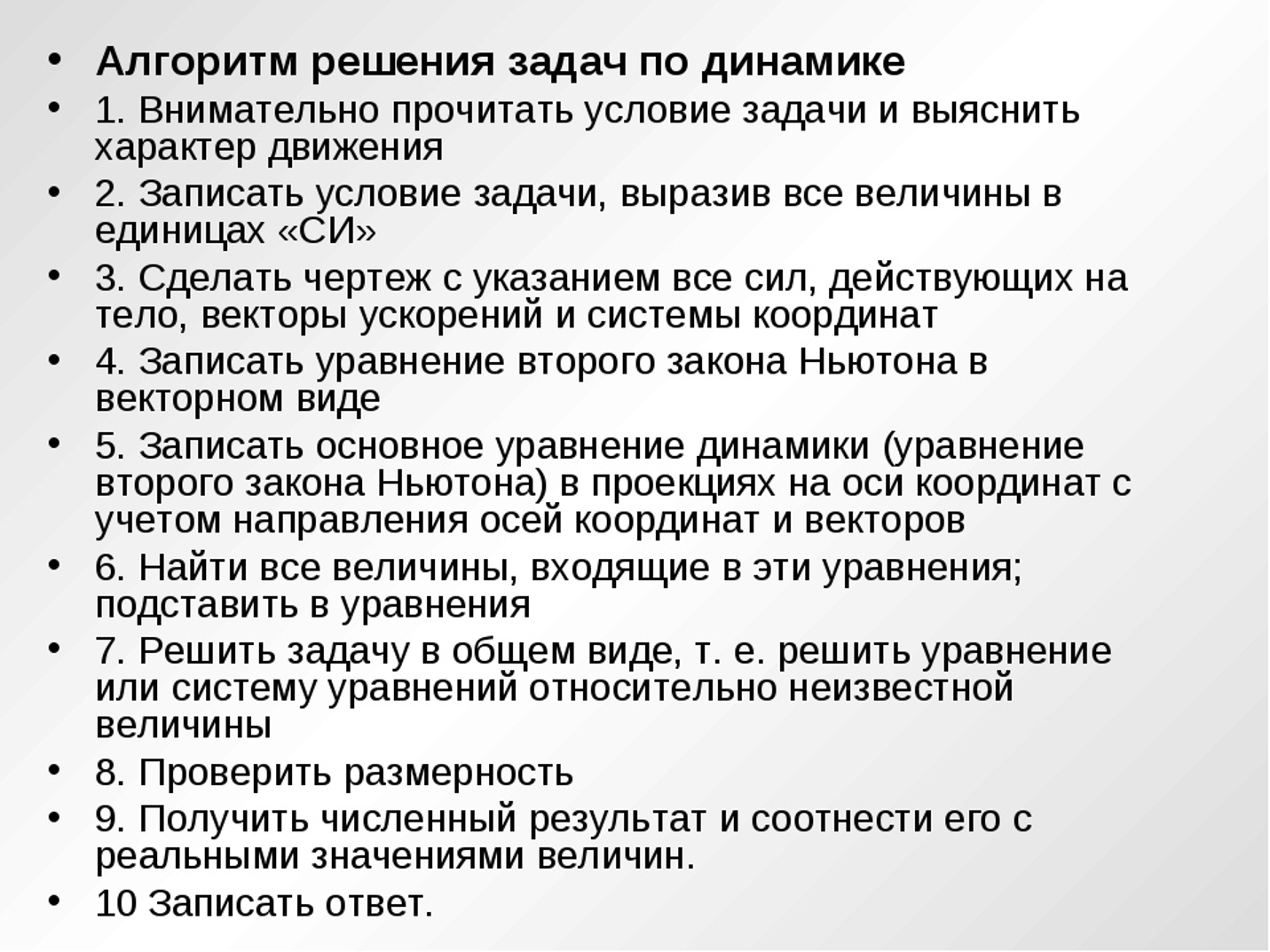 Рисунок .Чертеж
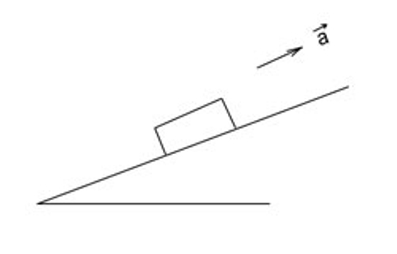 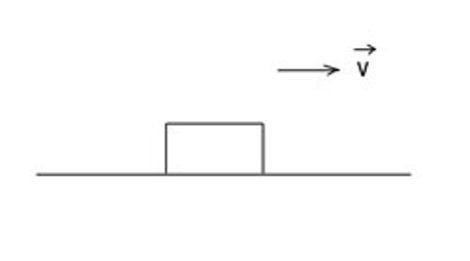 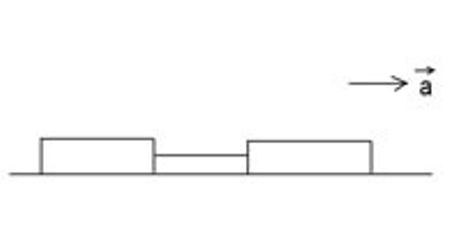 2. Указать все силы,действующие на тело
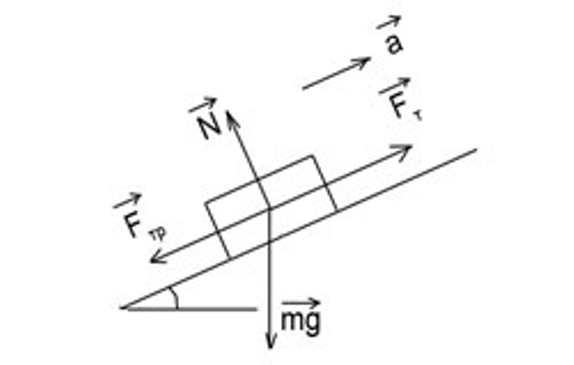 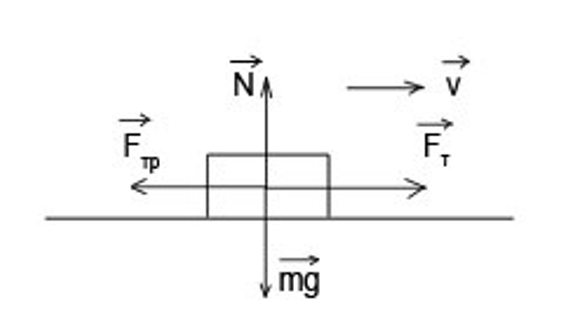 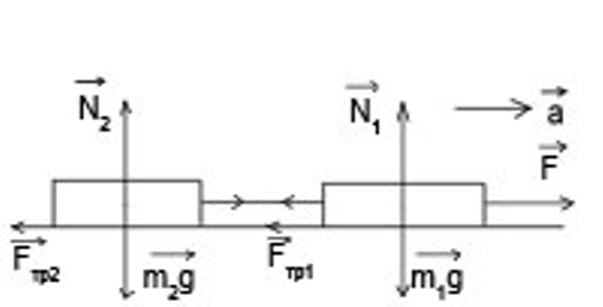 3.Записать  закон Ньтона в векторной форме
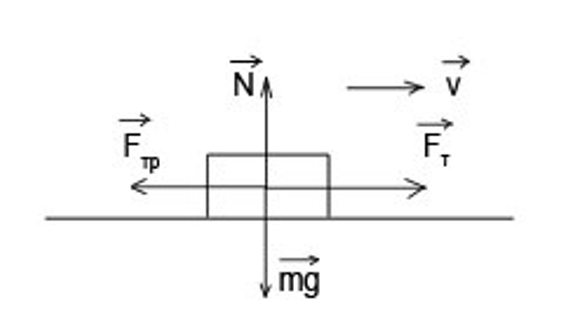 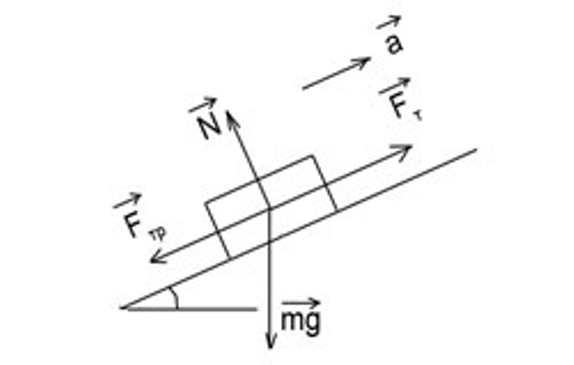 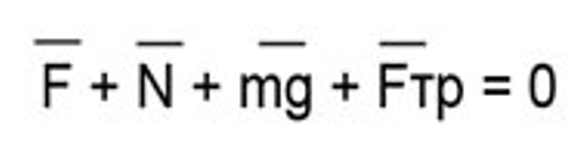 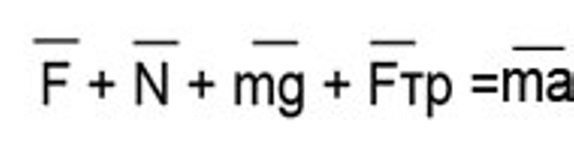 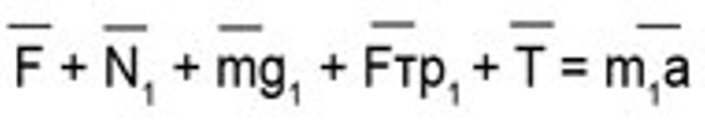 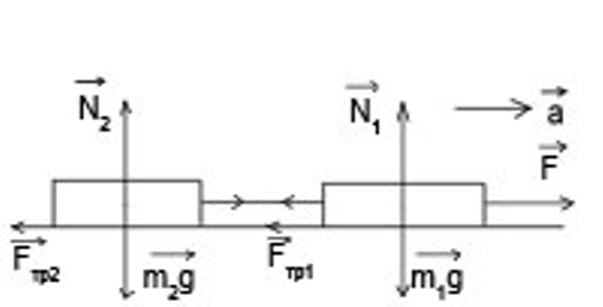 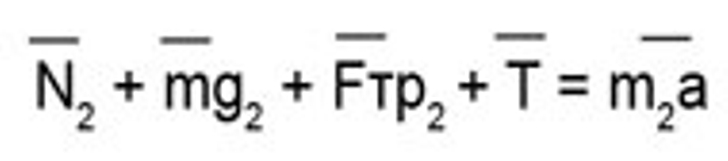 4. Выбрать удобное направление координатных осей
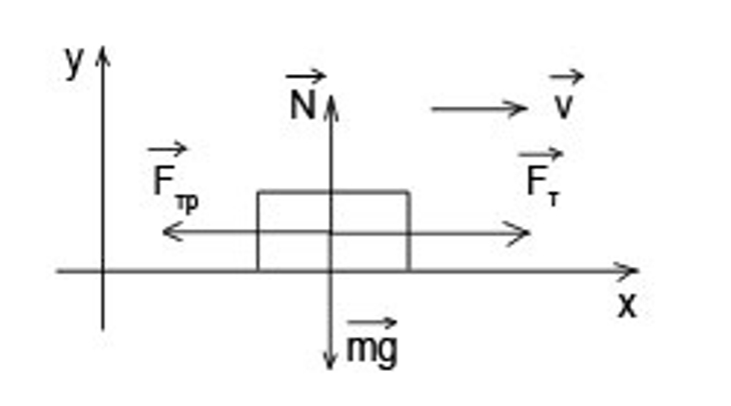 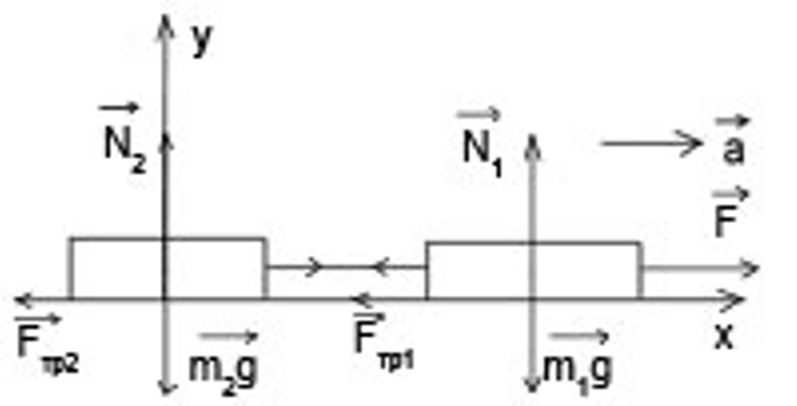 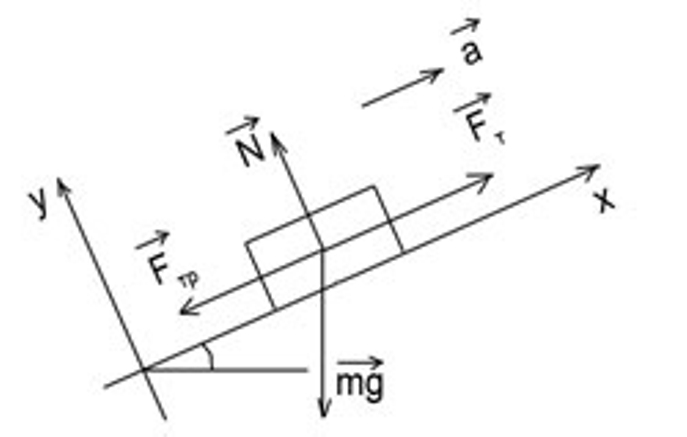 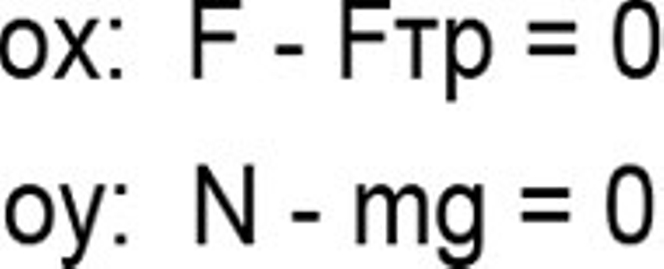 Рис1.
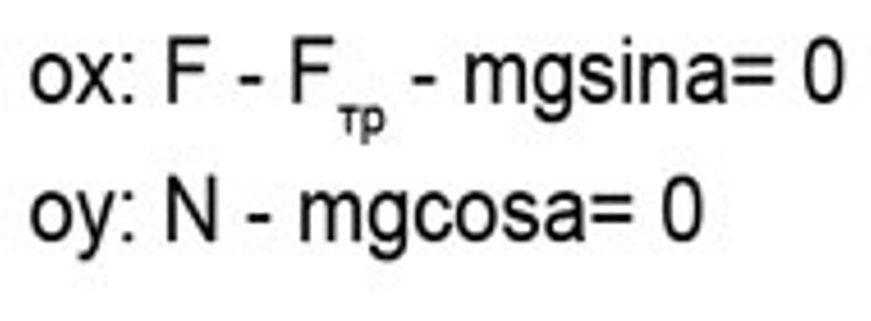 5.Спроецировать на координатные оси
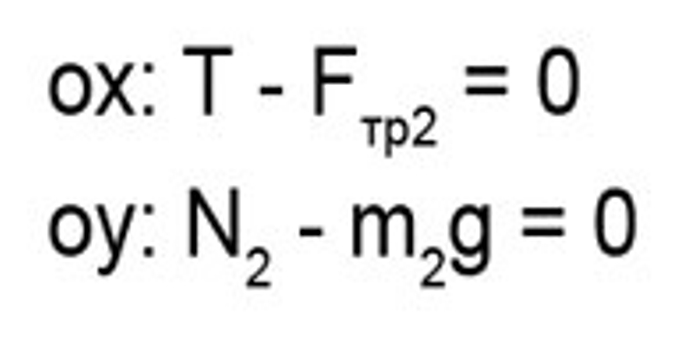 Рис 2
Рис 3
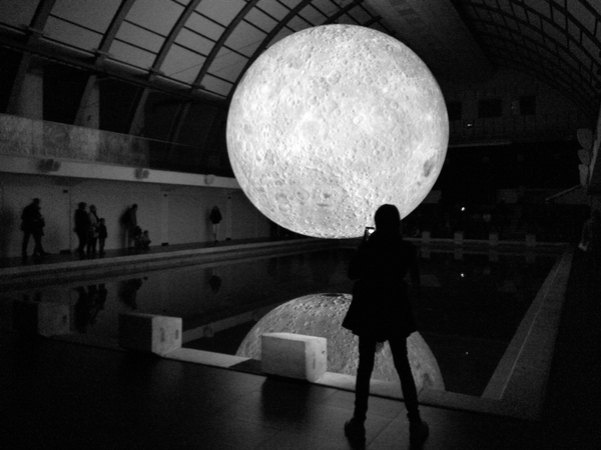 6.Записать дополнительные кинематические уравнения и формулы для определения сил.
7.Решить систему уравнений и найти все величины.
Примеры
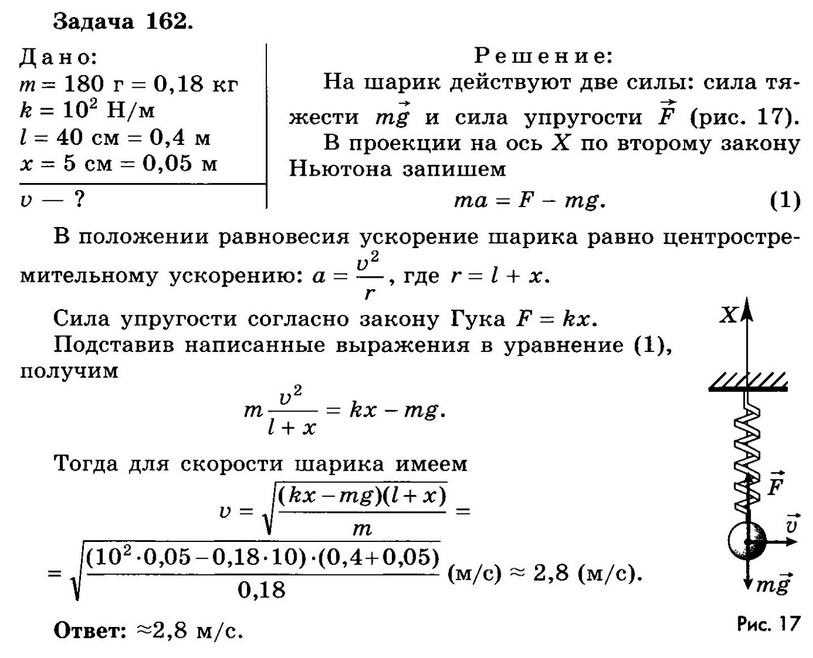 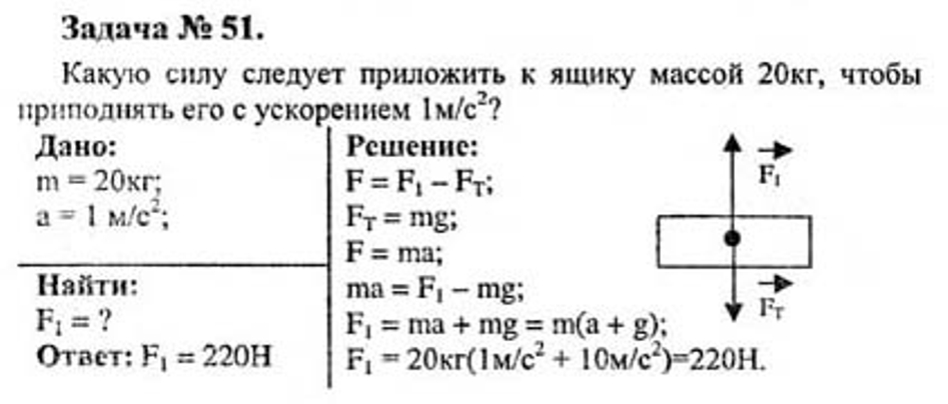